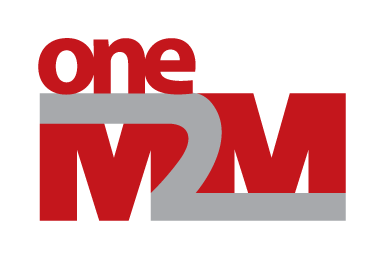 RDM status report to TP#49
Group Name: oneM2M RDM WG1
Source: Shane HE, TaeHyun KIM, Marianne Mohali (RDM chair, vice chair)
Meeting Date: 2021-01-26 - 2020-02-04 (e-meetings)
Agenda Item: TP#49, Reports from Working Groups
Items for INFORMATION
Progress on TS-0023, TR-0061, TR-0067

New WI for TS-0023 Rel.5
© 2020 oneM2M Partners
TP-2021-0020-RDM_status_report_to_TP49
Issues for DECISION in TP
CR Pack of TS-0023 
TP-2021-0021-TP49_TS_0023_CR_Pack_R4 


WI update
WI-0092 (needs more time)
WI-0099 (needs more time)

New WI proposal
New WI for TS-0023 R5 work
© 2020 oneM2M Partners
TP-2021-0020-RDM_status_report_to_TP49
Highlights
Continued Activity in WG1
WI-0015 - oneM2M Use Case Continuation 
WI-0070 - Public Warning Service Enabler  95%
WI-0084 - SDT based Information Model and Mapping for Vert. Ind. 100%
WI-0092 - Railway Domain Enablement 70%
WI-0094 - Ontologies for Smart City Services  65%
WI-0098 - IoT for Smart Lifts 40%
WI-0099 - Management Object Migration  50%55%
WI-0101 - Advanced semantic discovery  25%
© 2020 oneM2M Partners
TP-2021-0020-RDM_status_report_to_TP49
Next Steps
Continue to advance Railway Domain enablement document
Continue to advance management object migration 
Ontologies for Smart City Services
Continue to advance Smart Lifts WI-0098
Continue to advance advanced semantic discovery WI-0101
Rel.5 related new work items, new features 
Meeting minutes: RDM-2021-0016
© 2020 oneM2M Partners
TP-2021-0020-RDM_status_report_to_TP49
Next Meetings / Calls
Conference Calls
2 conference call: 
RDM# 49.1 (9th March 12:00-14:00 UTC)
RDM# 49.2 (6th April 12:00-14:00 UTC)


TP#50
TP#50 on 10th May ~(details to be discussed….
Advance active WIs
Rel.5 activities
© 2020 oneM2M Partners
TP-2021-0020-RDM_status_report_to_TP49